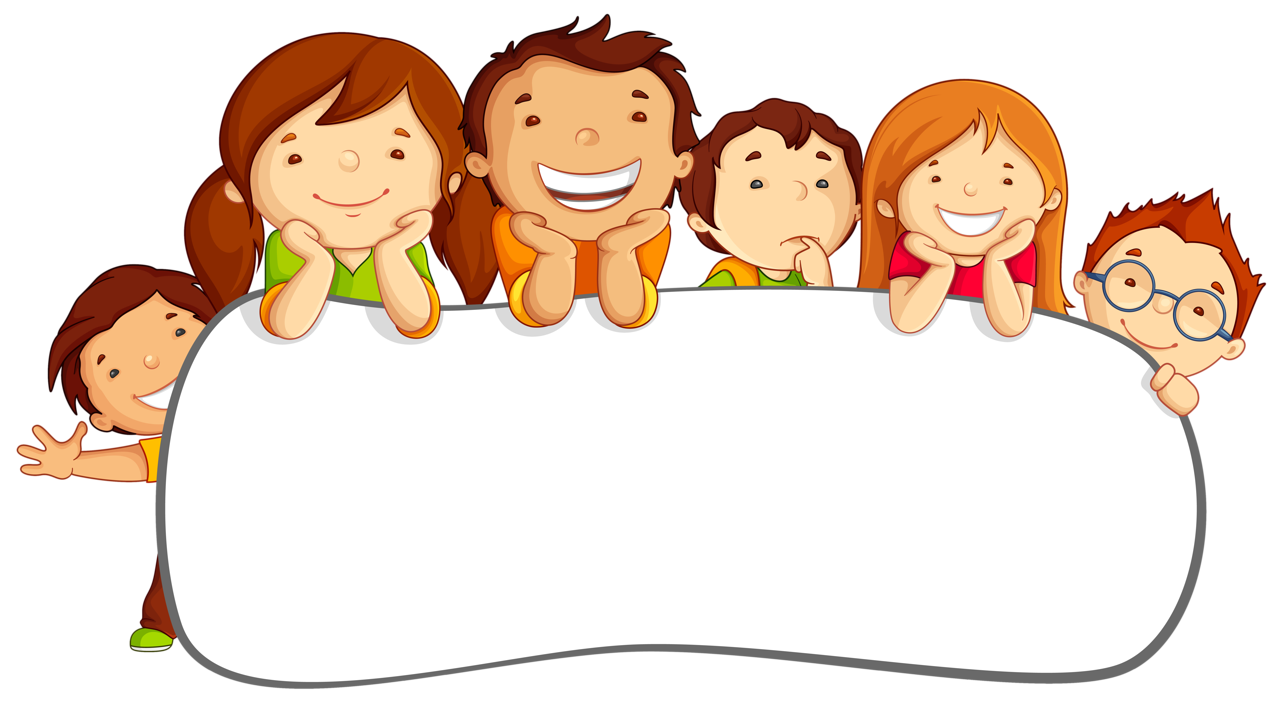 Для вас, родители!
Возрастные особенности детей 4 -5 лет.
Подготовила воспитатель
 Тютянова С.Н
Ярославль 2019
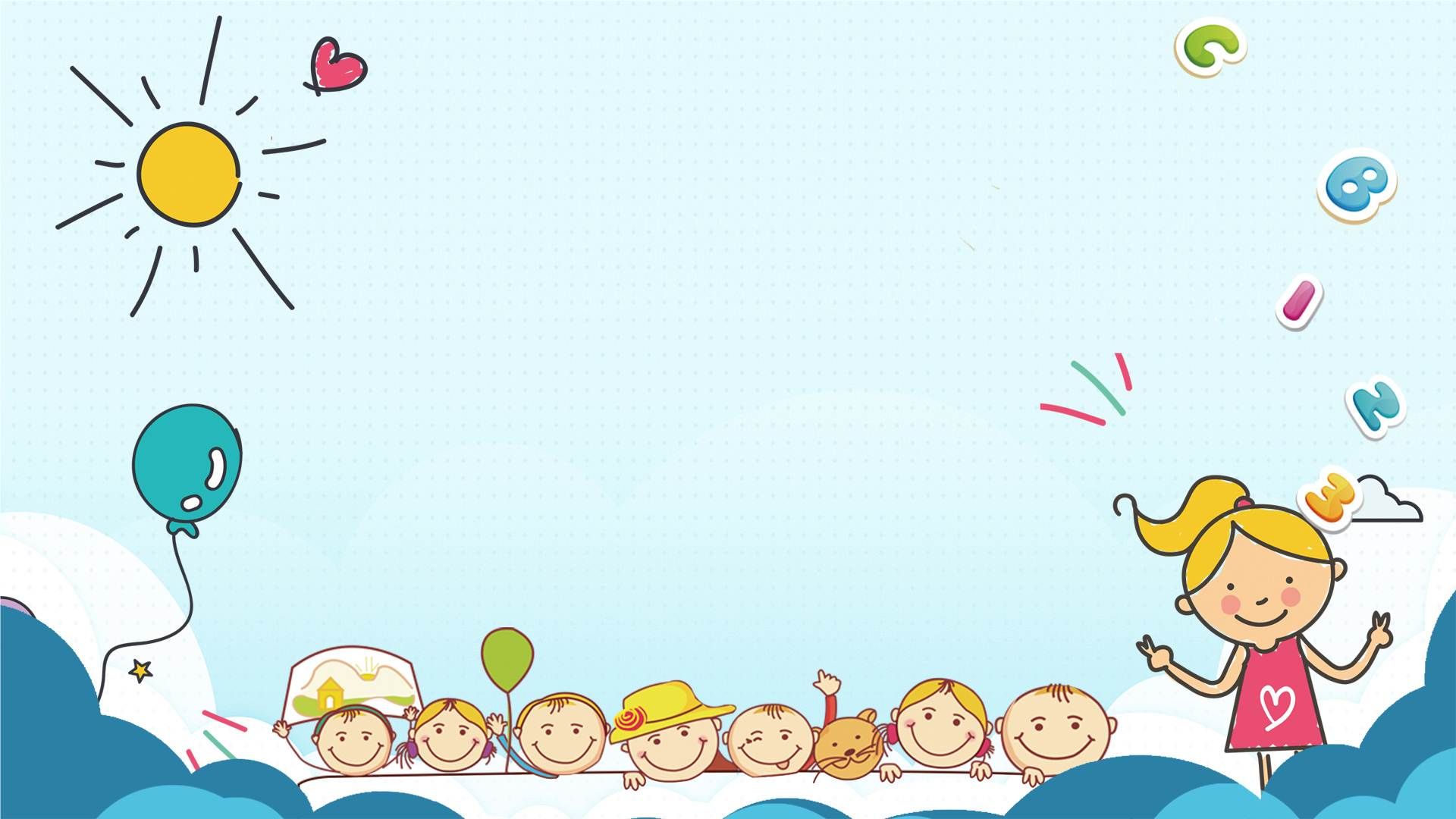 Физическое развитие.
Происходят рост и развитие всех органов и систем детского организма.
 Улучшается координация, движения становятся все более   уверенными. 
Сохраняется постоянная необходимость в движении. 
Активно развивается моторика. В целом средний дошкольник становится более ловким и быстрым по сравнению с младшими. 
Мышцы в данный период растут хоть и быстро,
    но неравномерно, поэтому ребенок быстро устает.
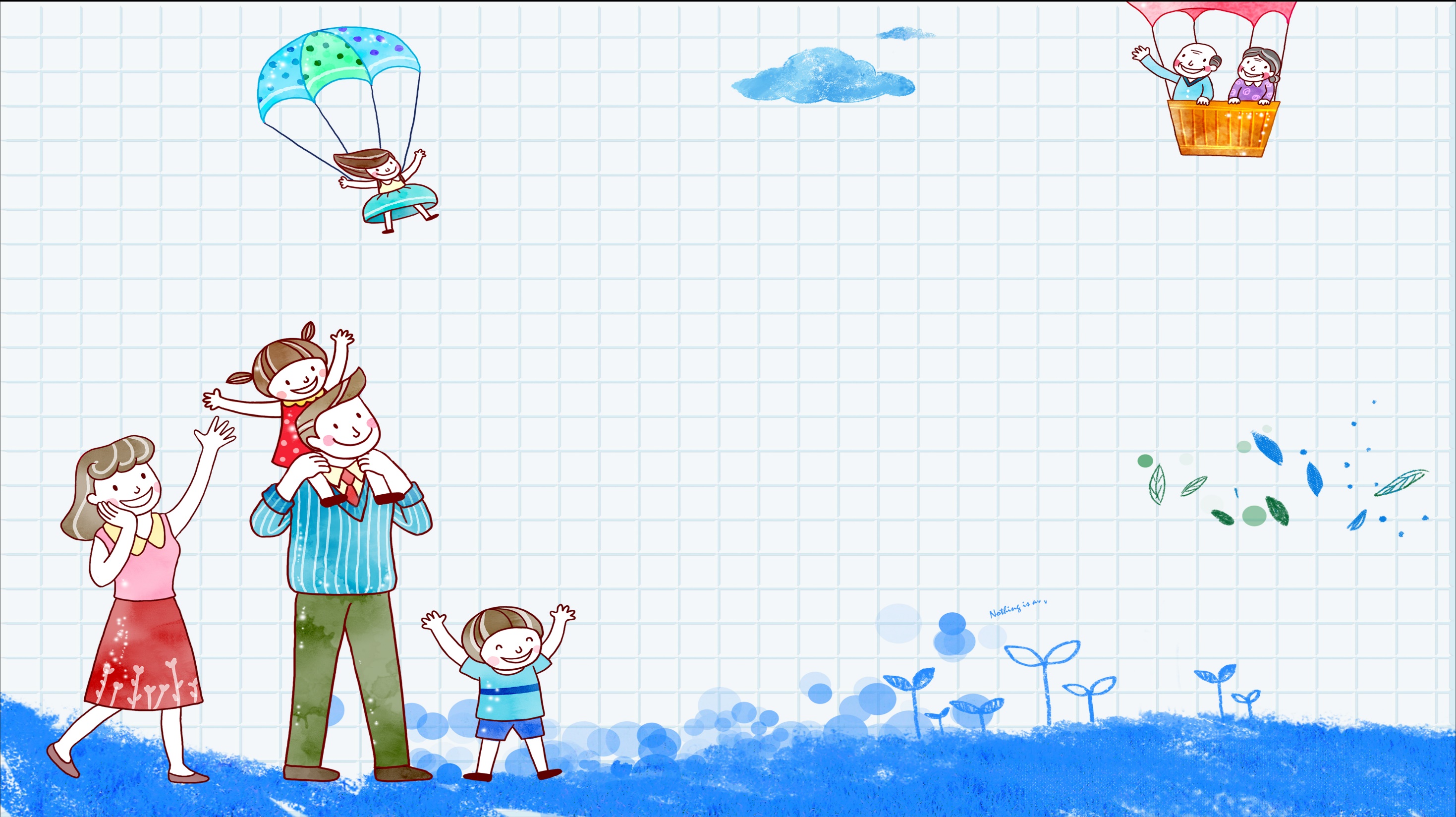 Вам, как родителям, важно знать:
Процесс окостенения позвоночника еще продолжается, 
      позвоночник довольно гибкий и может деформироваться 
      при длительных статических позах.

Происходит развитие крупных мышечных групп, поэтому 
      необходимы регулярные посильные нагрузки.

Физическую нагрузку нужно дозировать, 
      чтобы она не была чрезмерной.
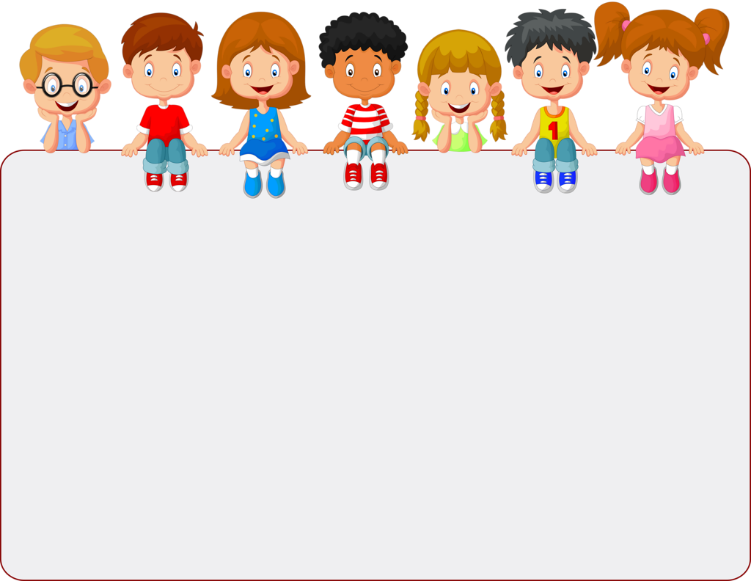 В этом возрасте у Вашего ребенка активно проявляется:
                      
                            Стремление к самостоятельности. 

Ребенку важно многое делать самому, он уже больше способен    позаботиться о себе и меньше нуждается в опеке взрослых.

Обратная сторона самостоятельности — заявление о своих правах, потребностях, попытки устанавливать свои правила в окружающем 
его мире.
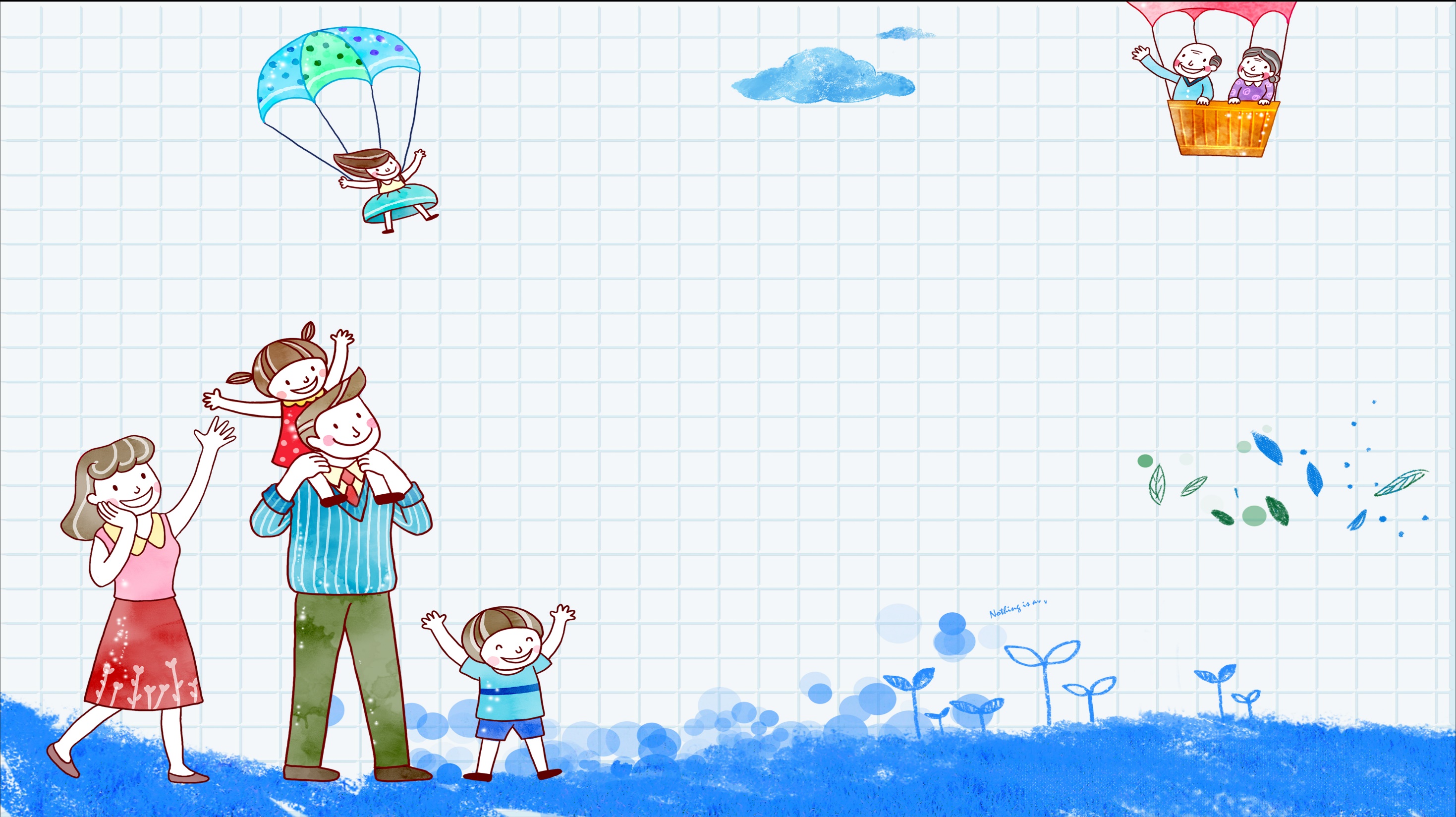 Вам, как  родителям, важно:
Понять, каковы в вашей семье правила и законы,
      которые ребенку не позволено нарушать. 

Помнить, что законов и запретов не должно быть слишком много, 
      иначе их трудно выполнить.

По возможности вместо запретов предлагать альтернативы, формулируя их так: «Тебе нельзя рисовать на стене, но можно на этом куске бумаги». Просто запреты рождают в ребенке 
     либо чувство вины, либо злость и протест. Если 
     вы что-то однозначно запрещаете ребенку, будьте 
     готовы выдержать его справедливую злость или обиду по этому   
     поводу.
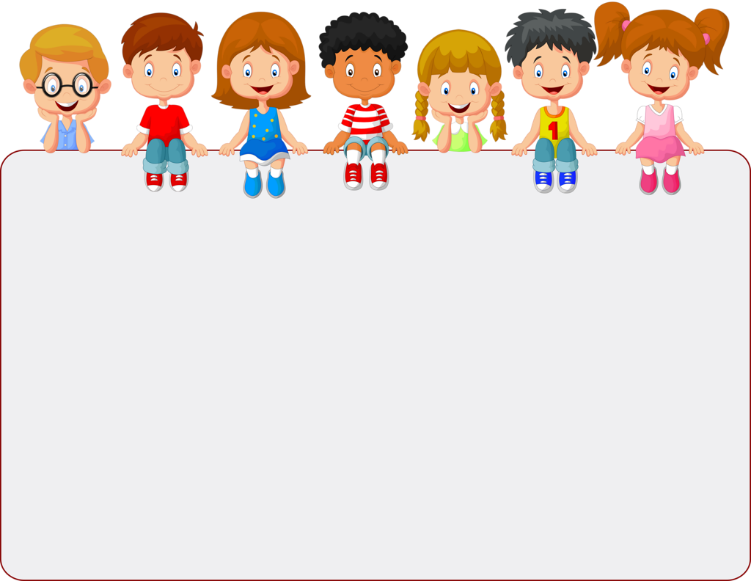 В этом возрасте у Вашего ребенка активно проявляются:

                                          Этические представления. 
Ребенок может понять душевное состояние близкого ему взрослого, учится сопереживать. Это пора первых симпатий и привязанностей, 
более глубоких и осмысленных чувств. 

Начинают формироваться основные этические понятия. В ходе этого процесса ребенок больше внимания обращает не на нравоучения взрослых, а копирует их поступки и модель поведения.
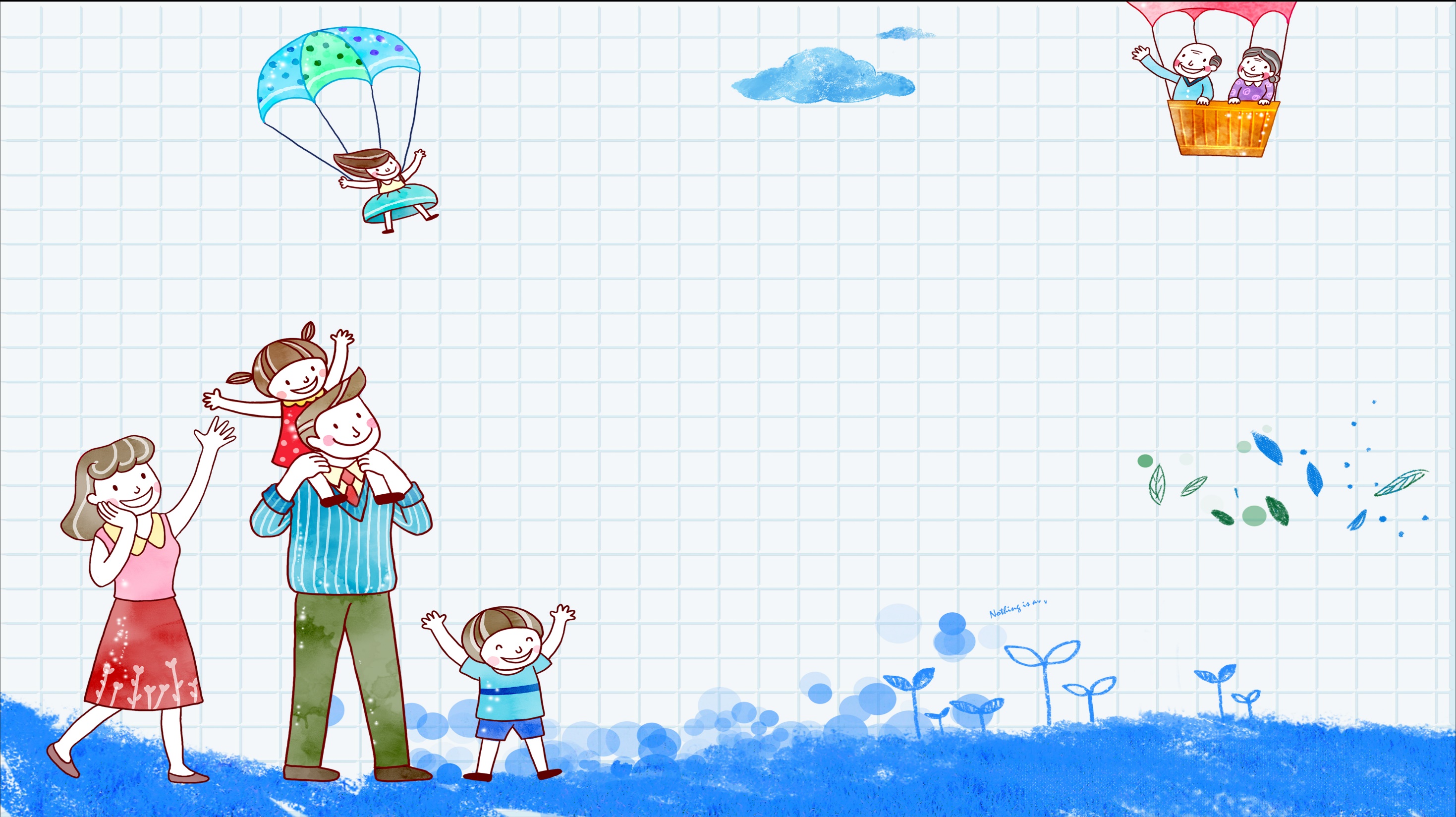 Вам, как  родителям, важно:
Говорить ребенку о своих чувствах, чтобы он лучше понимал, какую реакцию в другом человеке рождают те или иные его поступки. Быть готовыми к тому, чтобы разобраться вместе с ним в сложной этической ситуации. Самим жить в согласии с теми этическими принципами, которые вы транслируете ребенку.

Не перегружать совесть ребенка. Чрезмерные наказания 
     за незначительные проступки и ошибки 
     вызывают постоянное ощущение своей вины, 
     страх перед наказанием, мстительность. Может также 
     развиваться пассивность, пропадать инициатива.
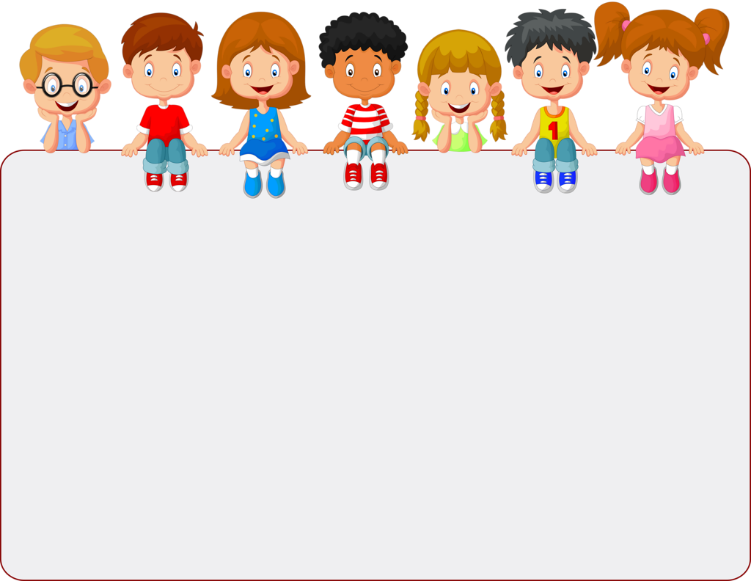 В этом возрасте у Вашего ребенка активно проявляются: 

                                            Творческие способности. 
Развитие воображения входит в очень активную фазу. 

Ребенок живет в мире сказок, фантазий, он способен создавать целые миры на бумаге или в своей голове. 

В мечтах, разнообразных фантазиях ребенок получает возможность стать главным действующим лицом, добиться недостающего ему признания.
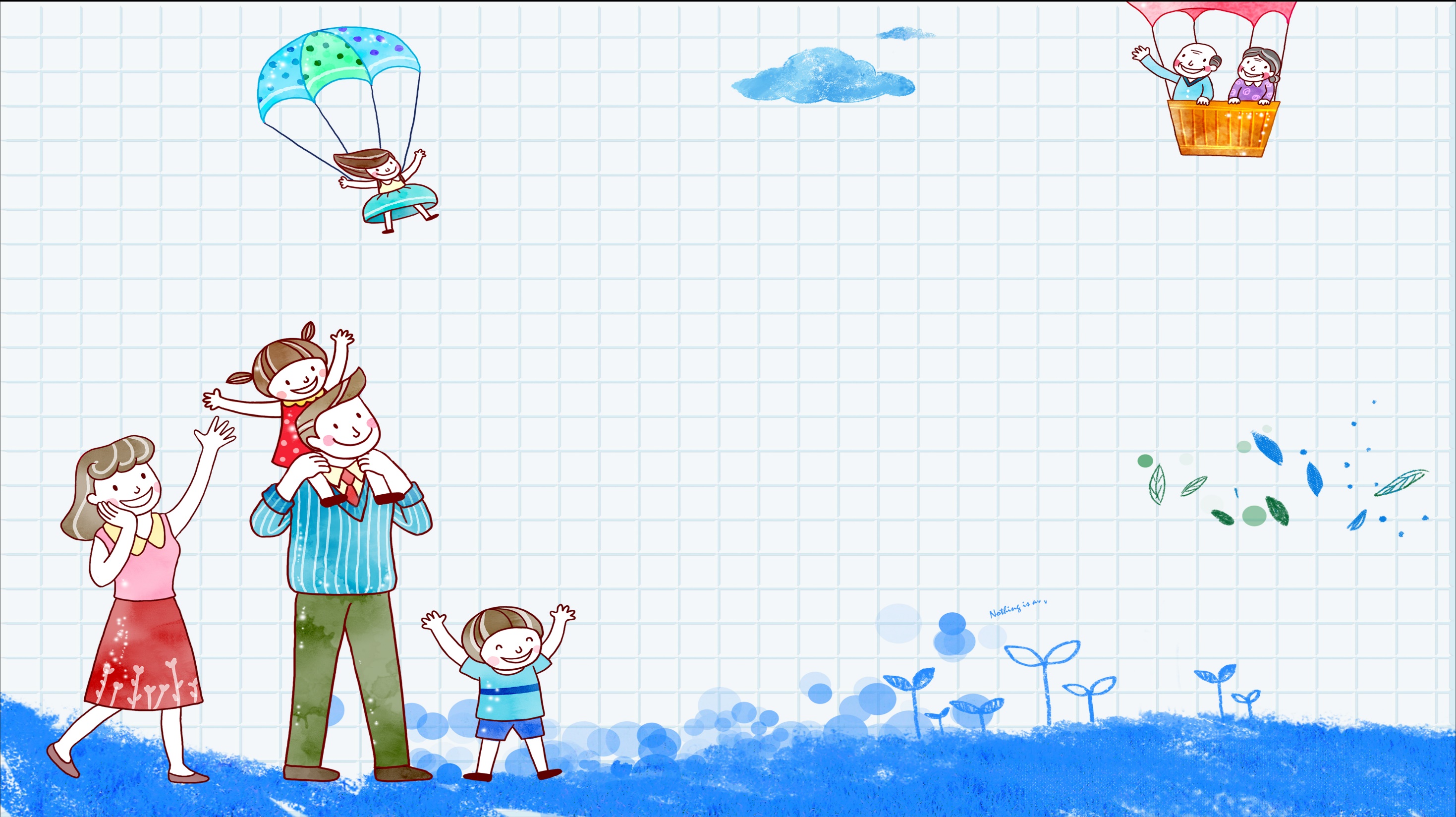 Вам, как  родителям, важно:
Предоставлять ребенку возможности для проявления его творчества и самовыражения. 

Интересоваться любым творческим продуктом, по возможности никак его не оценивая, ни положительно, ни отрицательно, предлагая самому ребенку оценить свое творчество.
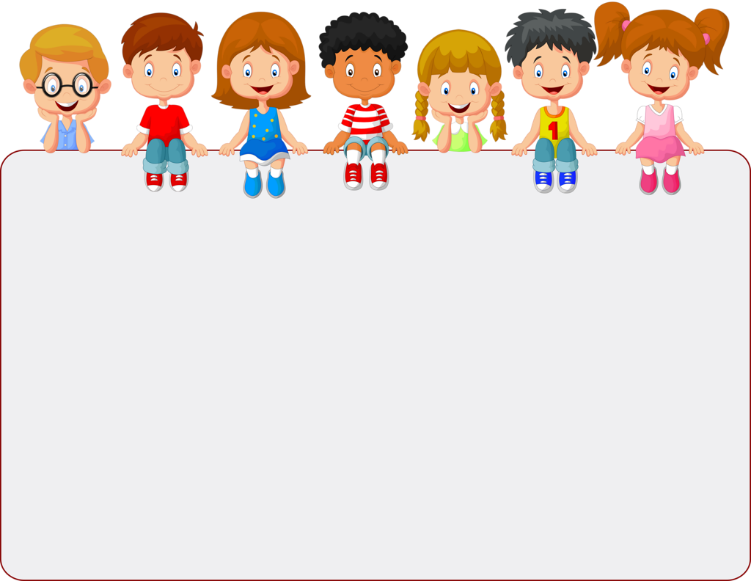 В этом возрасте у Вашего ребенка активно проявляются: 
 
                                                         Страхи. 
                  Яркая фантазия, воображение может порождать самые 
разнообразные страхи. 
Ребенок чувствует себя недостаточно защищенным перед большим миром. Он может бояться сказочного персонажа или воображаемых чудовищ.
Он задействует свое магическое мышление для того, чтобы обрести ощущение безопасности.
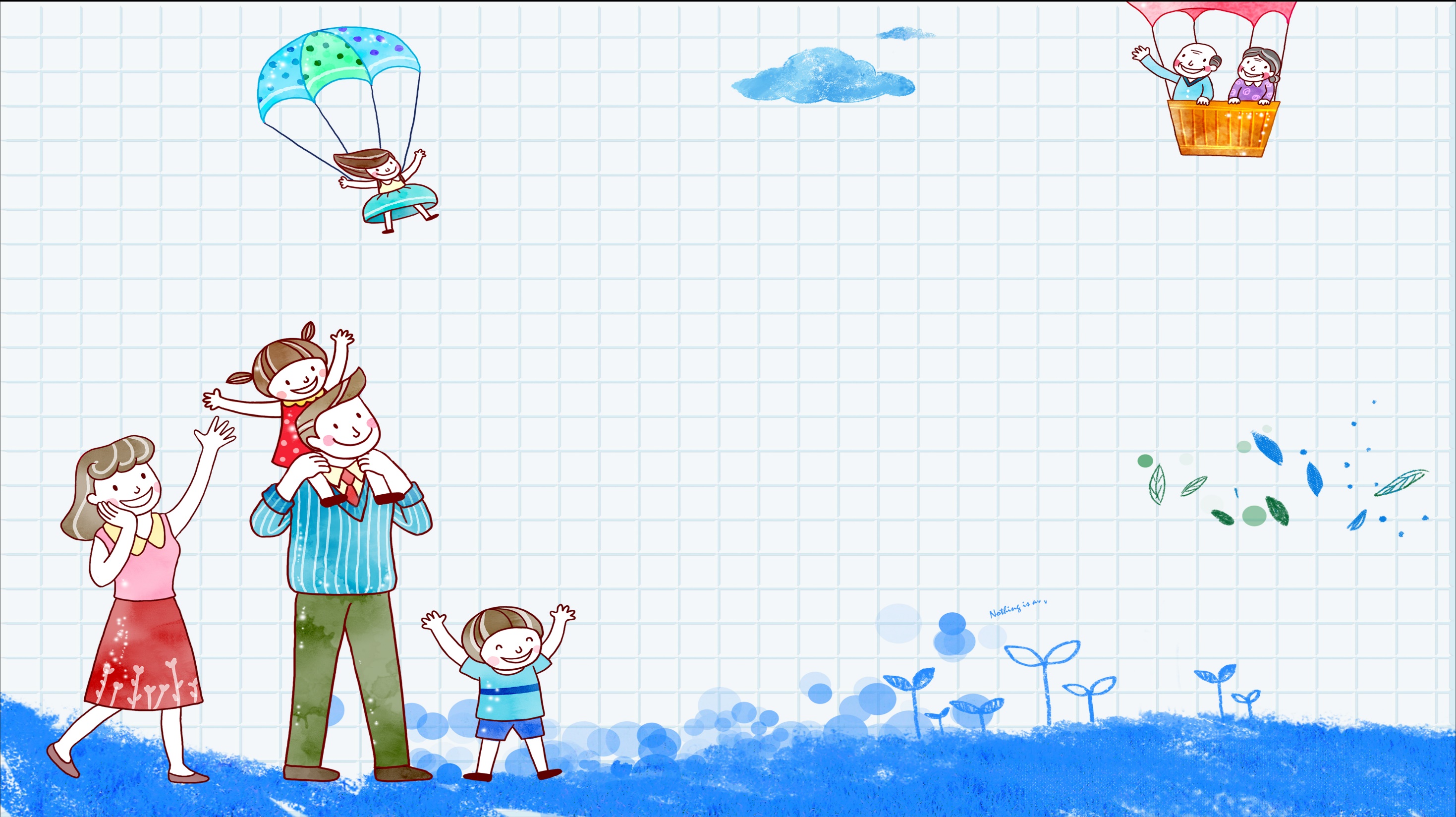 Вам, как  родителям, важно:
Помнить о том, что не стоит при ребенке рассказывать различные страшные истории, говорить о тяжелых болезнях и смерти, потому что для некоторых детей подобная информация может стать сверхсильным раздражителем. 

Важно выслушивать ребенка, разделять 
     с ним его страхи, позволяя ему проживать их 
     вместе с вами.
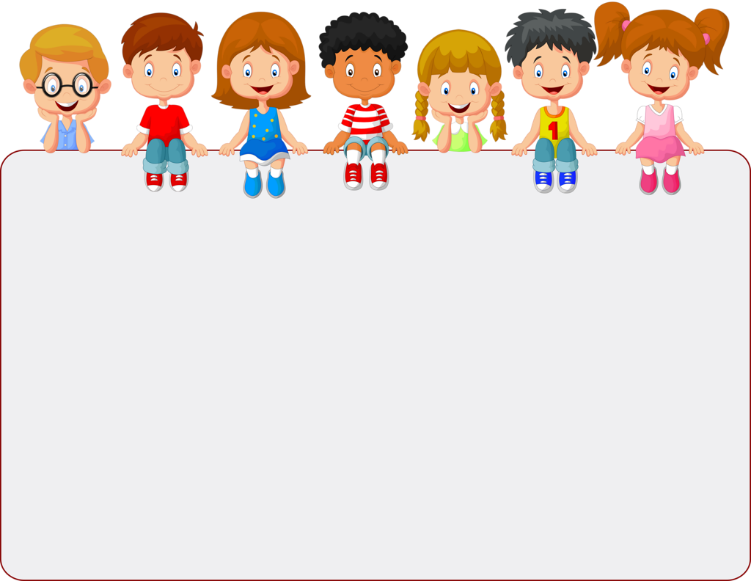 В этом возрасте у Вашего ребенка активно проявляется:                                     
                                            Общение со сверстниками. 
У ребенка появляется большой интерес к ровесникам, и он от внутрисемейных  отношений все больше переходит к более широким отношениям с миром. 
Общение со сверстниками занимает все большее место в жизни ребенка, все более выраженной становится потребность в признании и уважении со стороны ровесников.
Совместная игра становится сложнее, у нее появляется разнообразное сюжетно-ролевое наполнение (игры в больницу, в магазин, разыгрывание любимых сказок). 
Дети дружат, ссорятся, мирятся, обижаются, ревнуют, помогают друг другу.
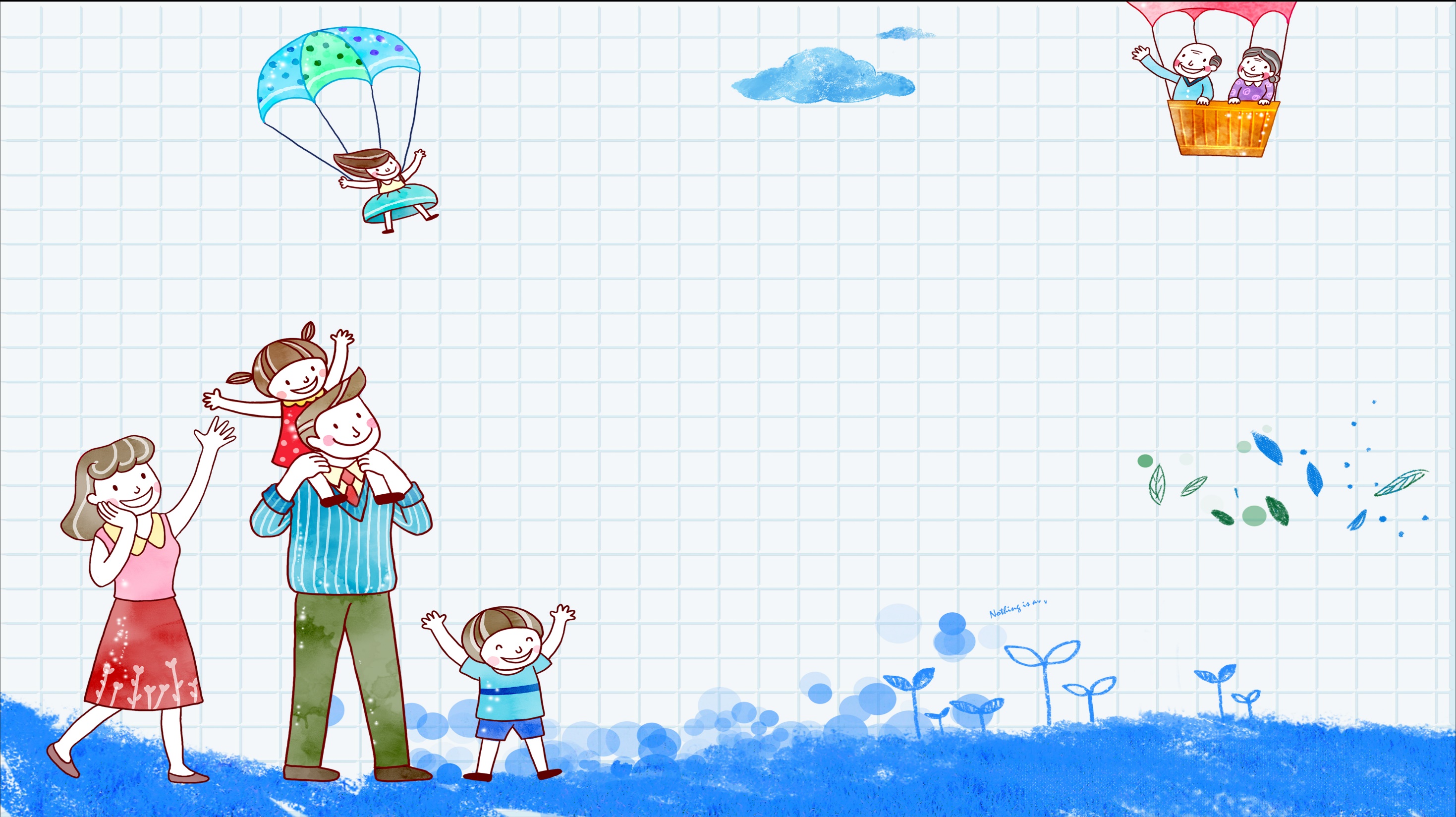 Вам, как  родителям, важно:
Обеспечить ребенку возможность совместной с 
      другими детьми игры, осознавая, что такая игра 
      не только развивает его воображение и образное мышление, но 
      и совершенно необходима для здорового эмоционального развития. 

Предлагать ребенку для игры не только законченные по своей форме игрушки, но и неоформленные предметы, не имеющие четкой функции: камушки, палочки, брусочки и т.д.

Понимать, что ребенок уже способен достаточно 
      долго и увлеченно заниматься тем, что ему нравится, 
      и ему бывает очень трудно прервать игру, поэтому о необходимости 
      ее заканчивать стоит предупреждать его заранее.
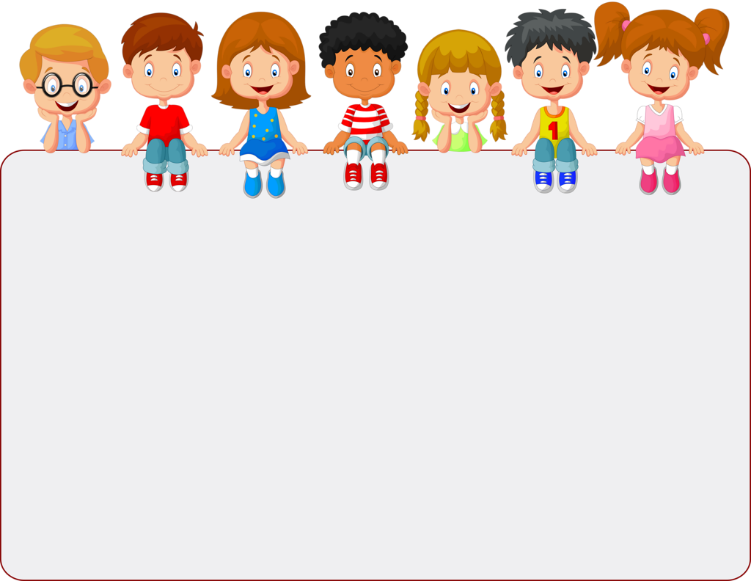 В этом возрасте у Вашего ребенка активно проявляется:  
                      
                                          Активная любознательность.
В 4-5 лет ребенок становится очень любознательным (возраст «Почемучек»).

У него появляется потребность в интеллектуальном общении. Он пытается осмыслить те явления, которые его окружают, задает много вопросов взрослым.

Но у ребенка еще недостаточно развита произвольность (способность заниматься тем, что ему неинтересно), и поэтому его познавательный интерес лучше всего утоляется в увлекательном разговоре или занимательной игре.
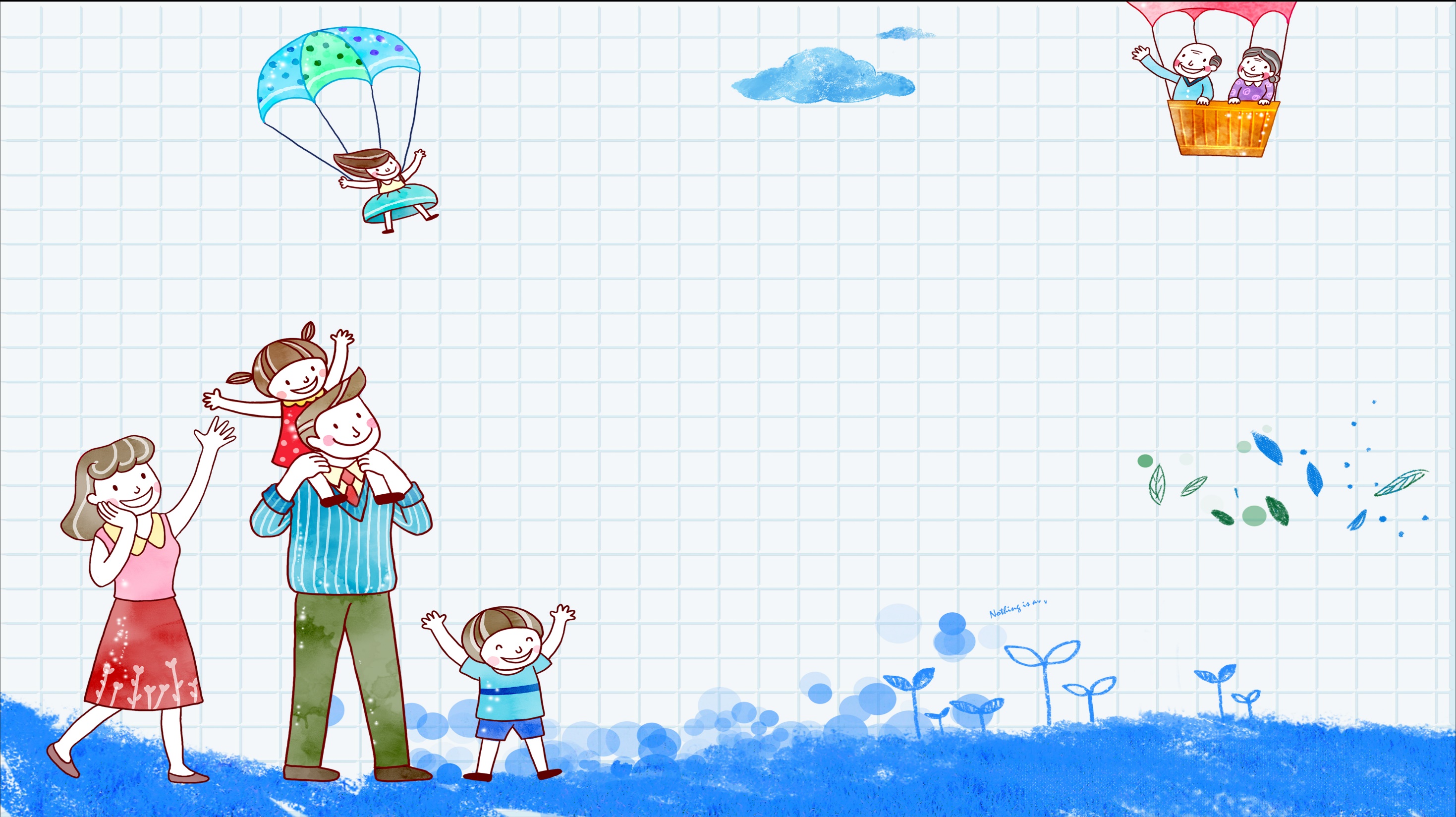 Вам, как  родителям, важно:
Быть открытыми к вопросам ребенка, интересоваться его мнением, превращая его жажду знания в способность самому найти ответы на интересующие его вопросы. 

Полезно обсуждать с ребенком любые события и явления, которые его интересуют, и на его языке 
    формулировать результаты ваших совместных
    рассуждений и выводов.
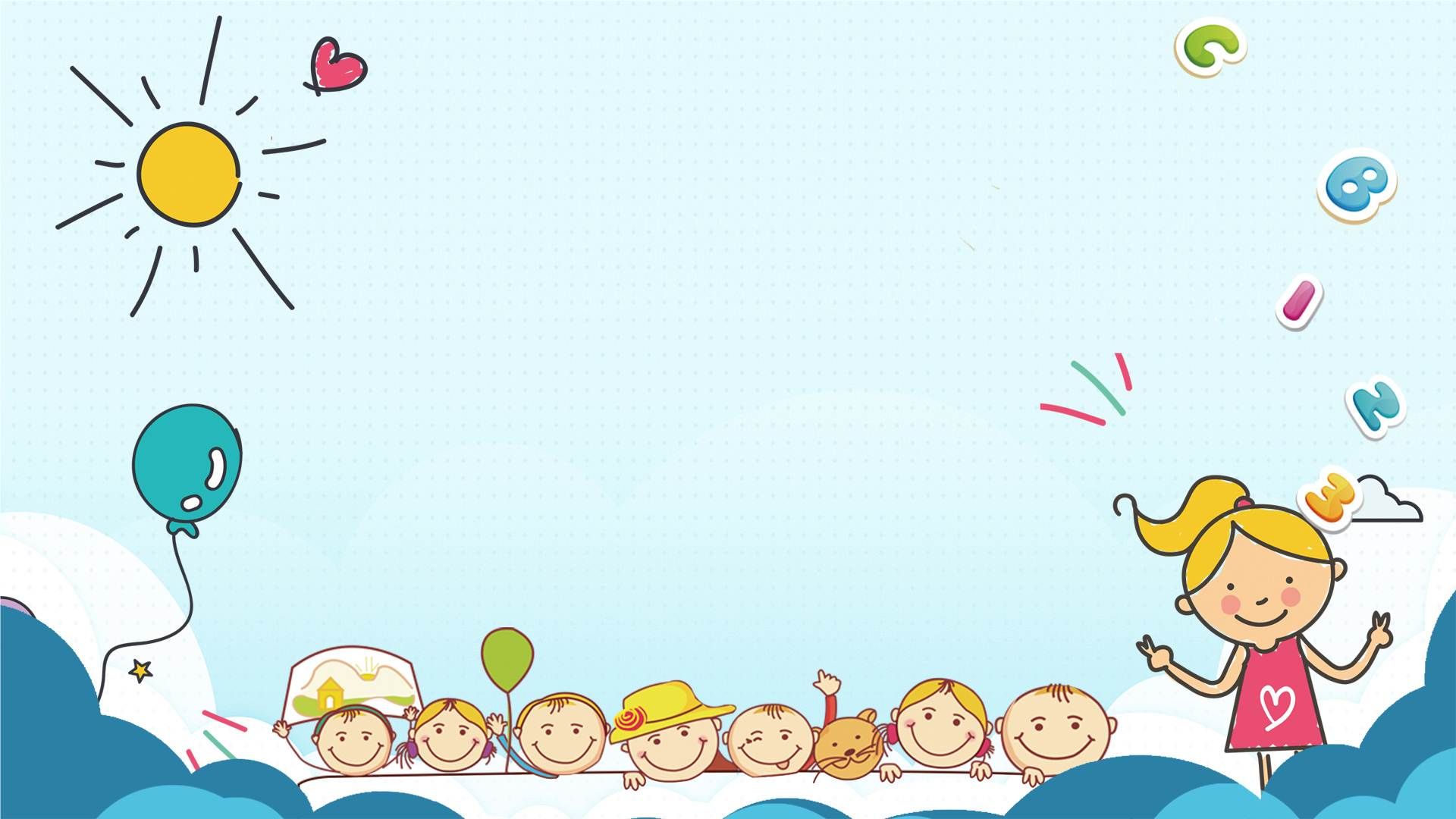 Психологические особенности 
                детей 4-5 лет.
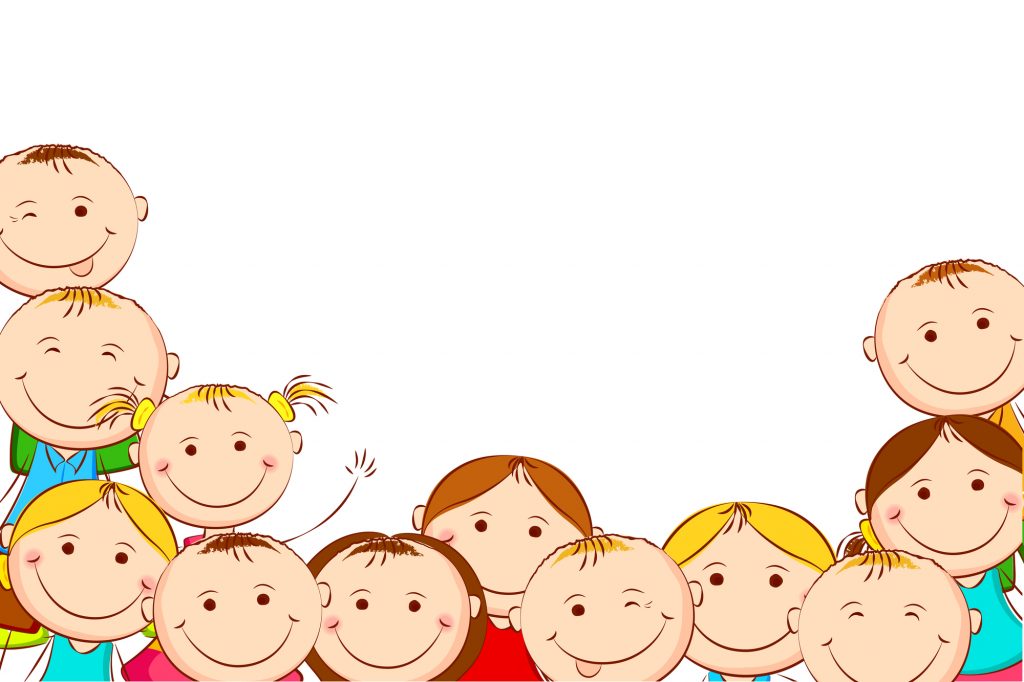 Мышление.
Мышление среднего дошкольника переходит на новый уровень -появляется образное мышление. 
Познание происходит на основе практических действий. 
Дети способны упорядочить группы предметов по признаку - величине, цвету; выделить такие параметры, как высота, длина и ширина. 
Совершенствуется ориентация в пространстве.
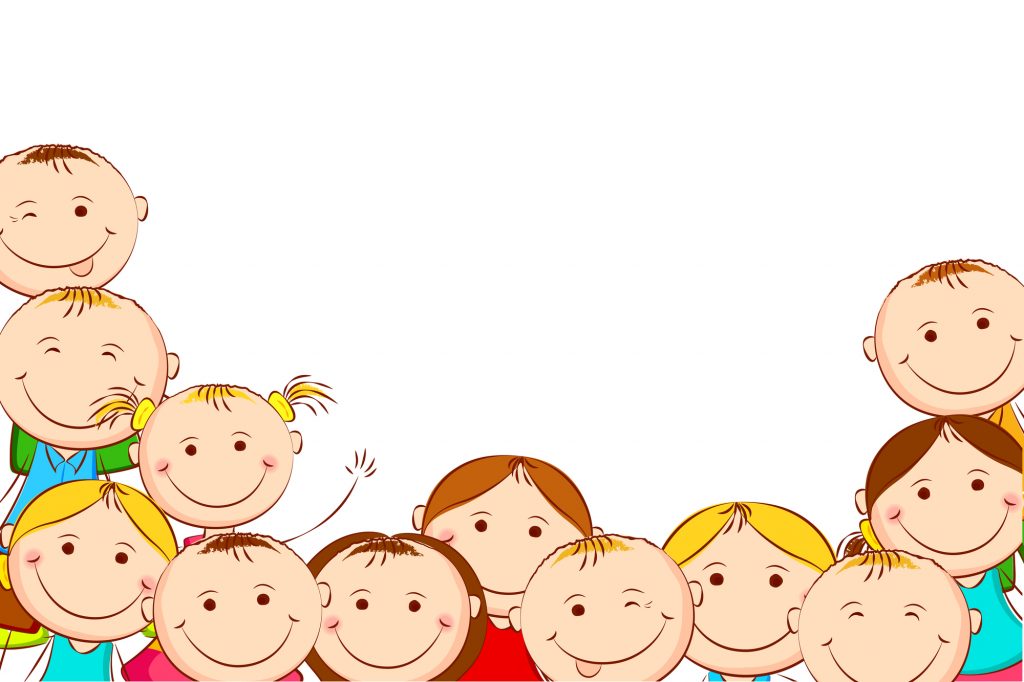 Память.
Объем памяти возрастает. Дети запоминают до 7–8 названий предметов. 
Начинает складываться произвольное запоминание: помнят поручения взрослых, могут выучить небольшое стихотворение 
     и т.д. 
В процессе слушания и воспроизведения литературных произведений активно развивается образная и словесная память.
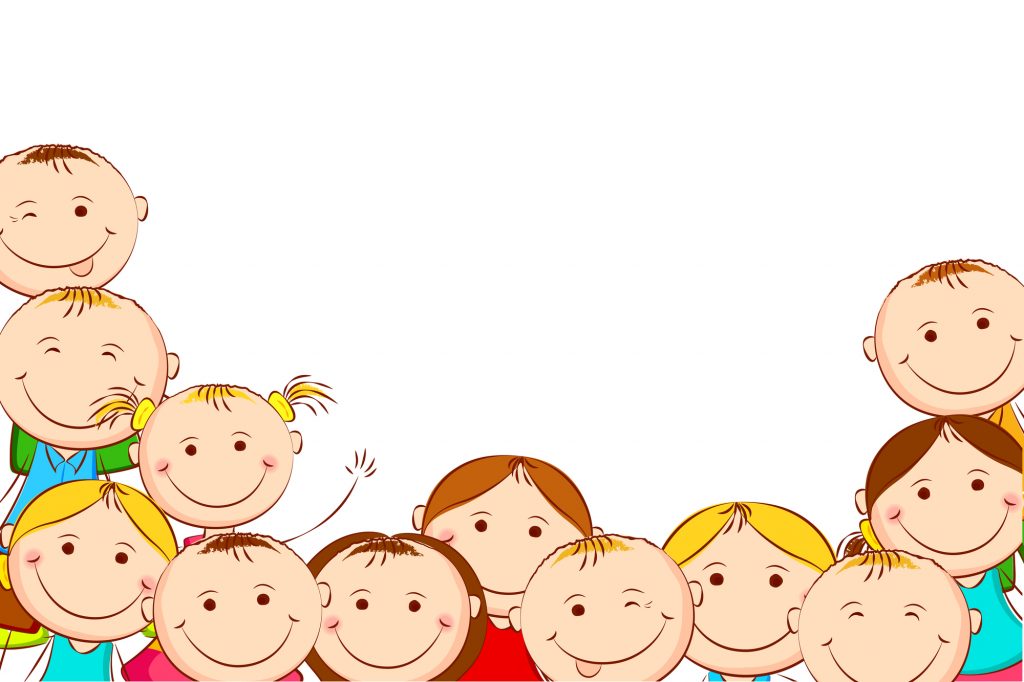 Внимание.
Улучшается внимание, оно становится более устойчивым. 
Дети способны сосредоточенно заниматься одним видом деятельности в течение 15-20 минут.
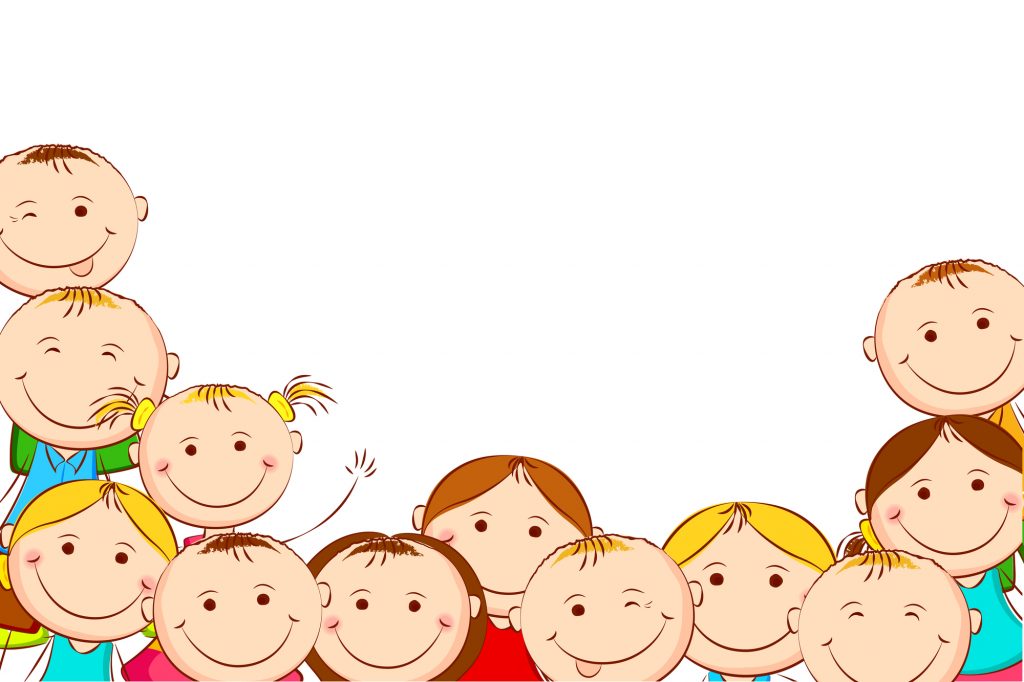 Речь.
Словарный запас ребенка достигает 1500—2000 слов.
Совершенствуется   способность   к   восприятию   и   произношению   звуков.
Речь становится более связной и последовательной. Появляются сложные предложения. 
Ребенок отвечает на вопросы, пересказывает хорошо известные сказки, рассказы.
Ребенок удачно имитируют голоса животных, интонационно выделяет речь тех или иных персонажей. 
Интерес вызывают ритмическая структура речи (рифмы).
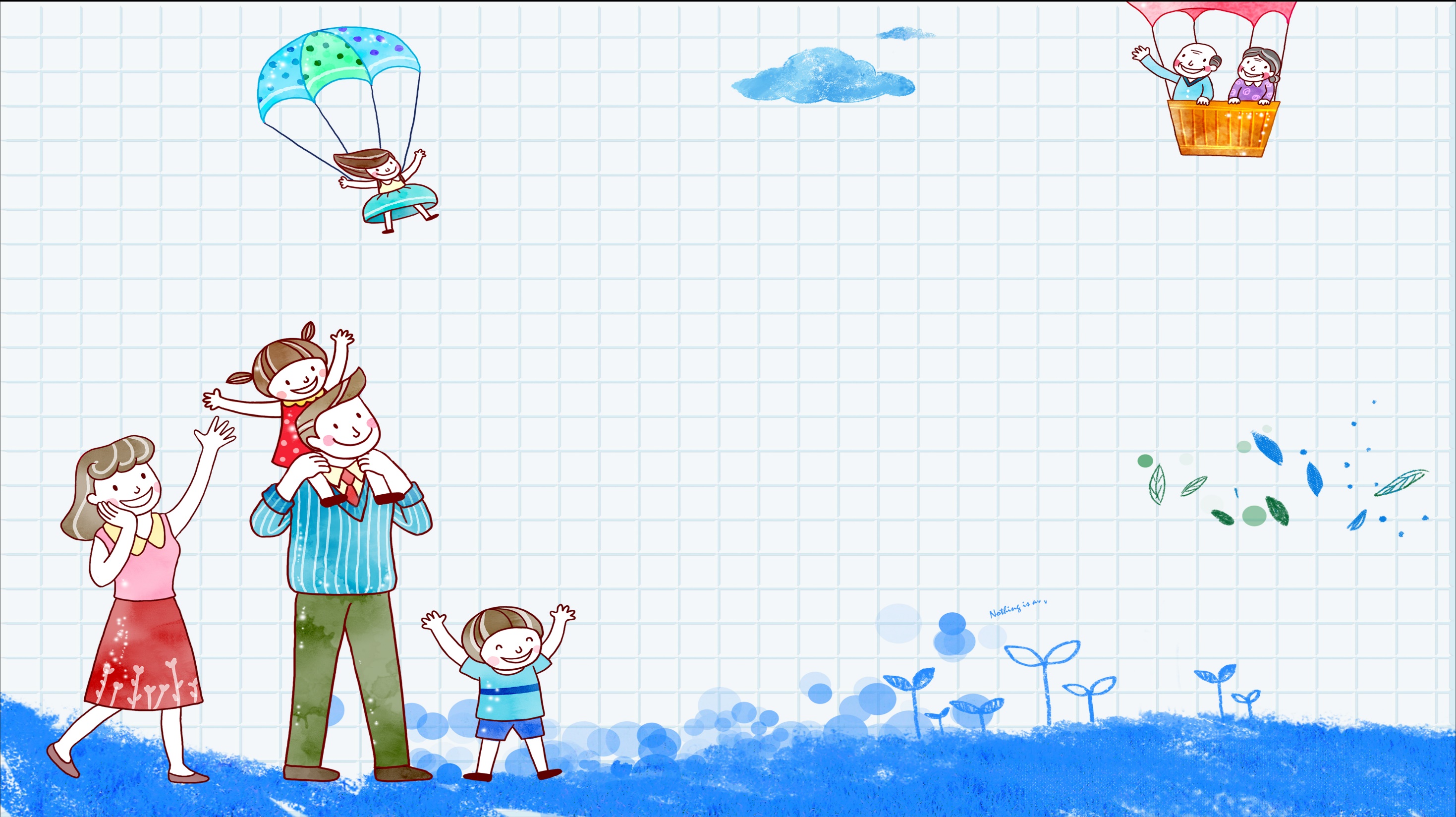 Роль семьи в развитии ребенка.
Семья - это главное. 

Отношения между родителями - первое, что видит подрастающий малыш. Это тот эталон, который он считает единственно верным. Поэтому очень важно, чтобы у ребенка был достойный пример в лице взрослых. 

Отношения внутри семьи - важнейший фактор, оказывающий влияние на воспитание ребенка и на всю его последующую жизнь.
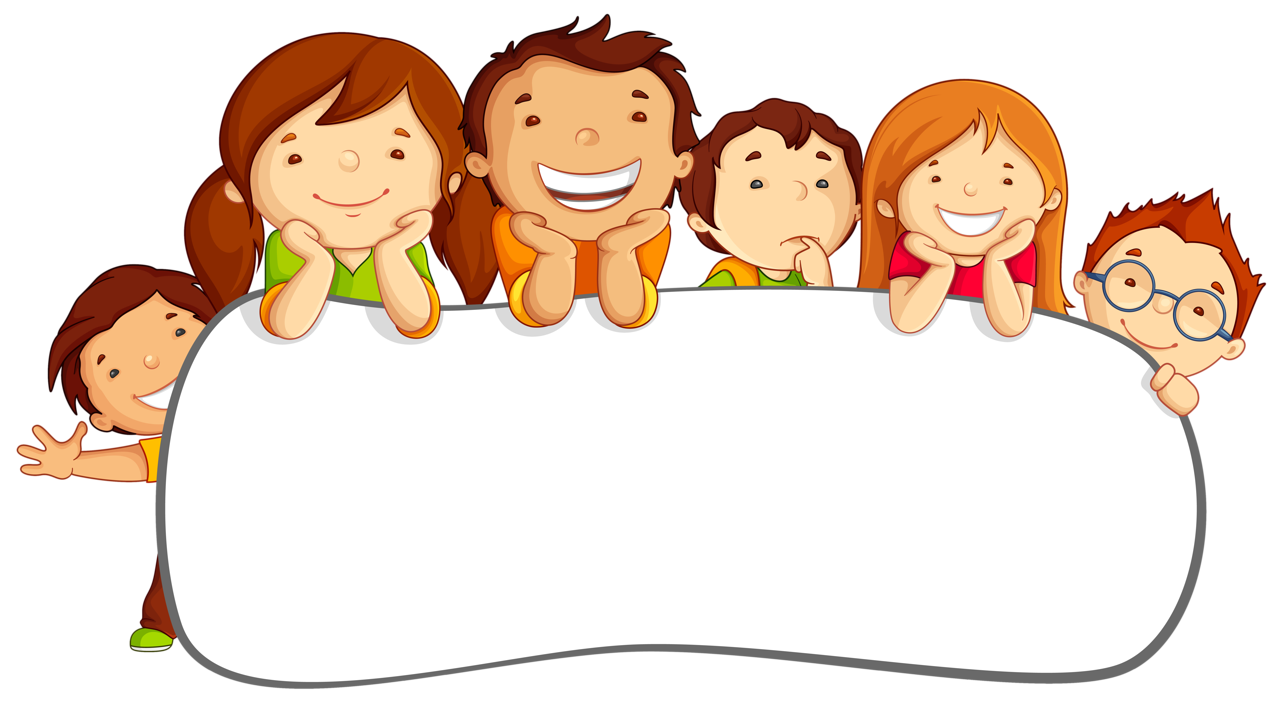 Спасибо за внимание!